POSTER TITLEAuthors: First LastName1, First LastName1,2, First LastName  1 Authors’ Affiliation2 Authors’ Affiliation
Reminder:  the size of your poster shall be 4’ x4’ ft max
BACKGROUND
RESULTS
Table 2
Point #1

Point #2
Table 1
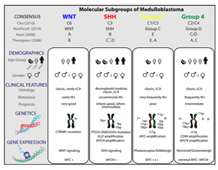 PURPOSE / OBJECTIVES
Figure 2
Figure 1
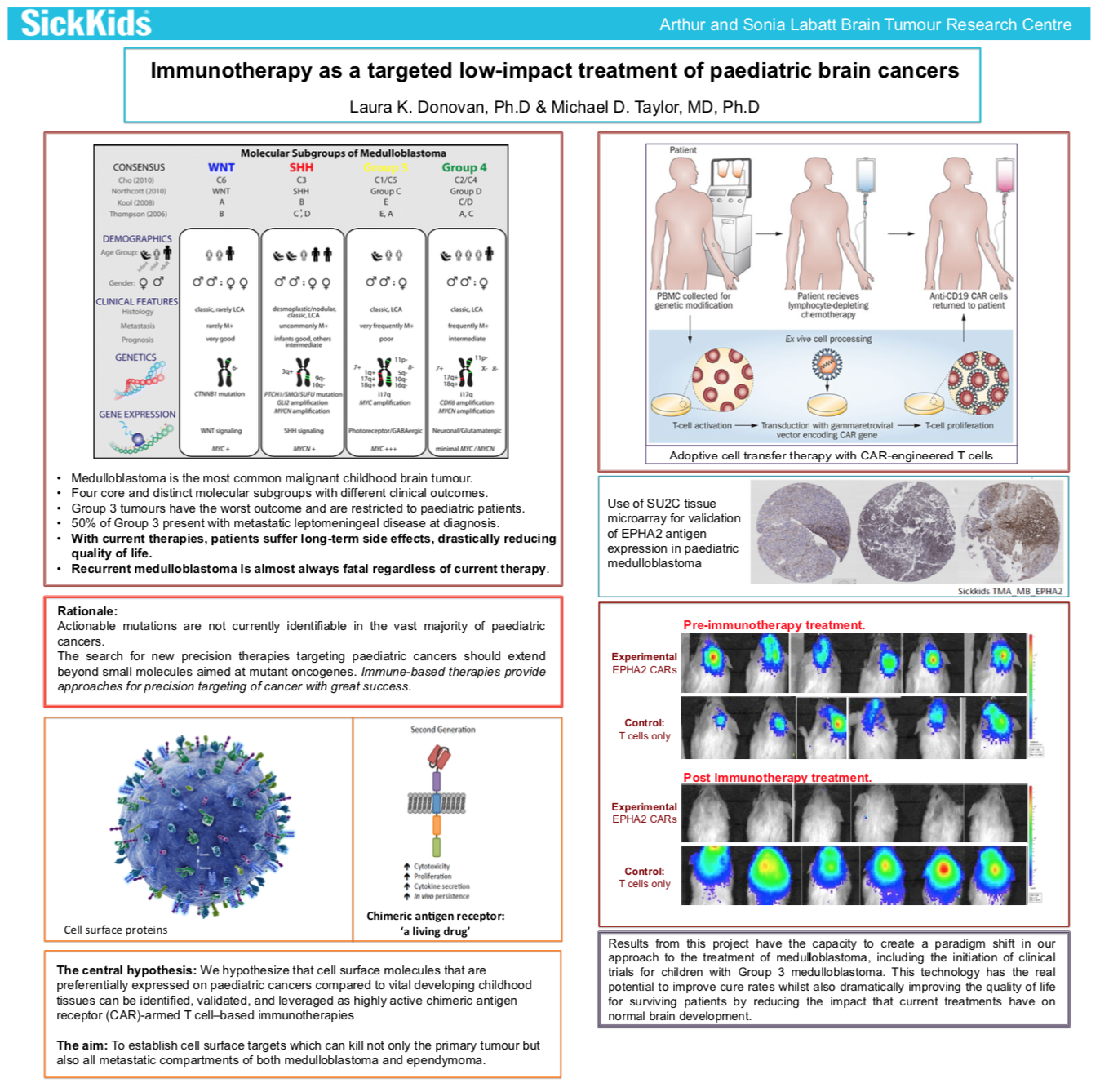 Primary objective: 

Secondary objective:
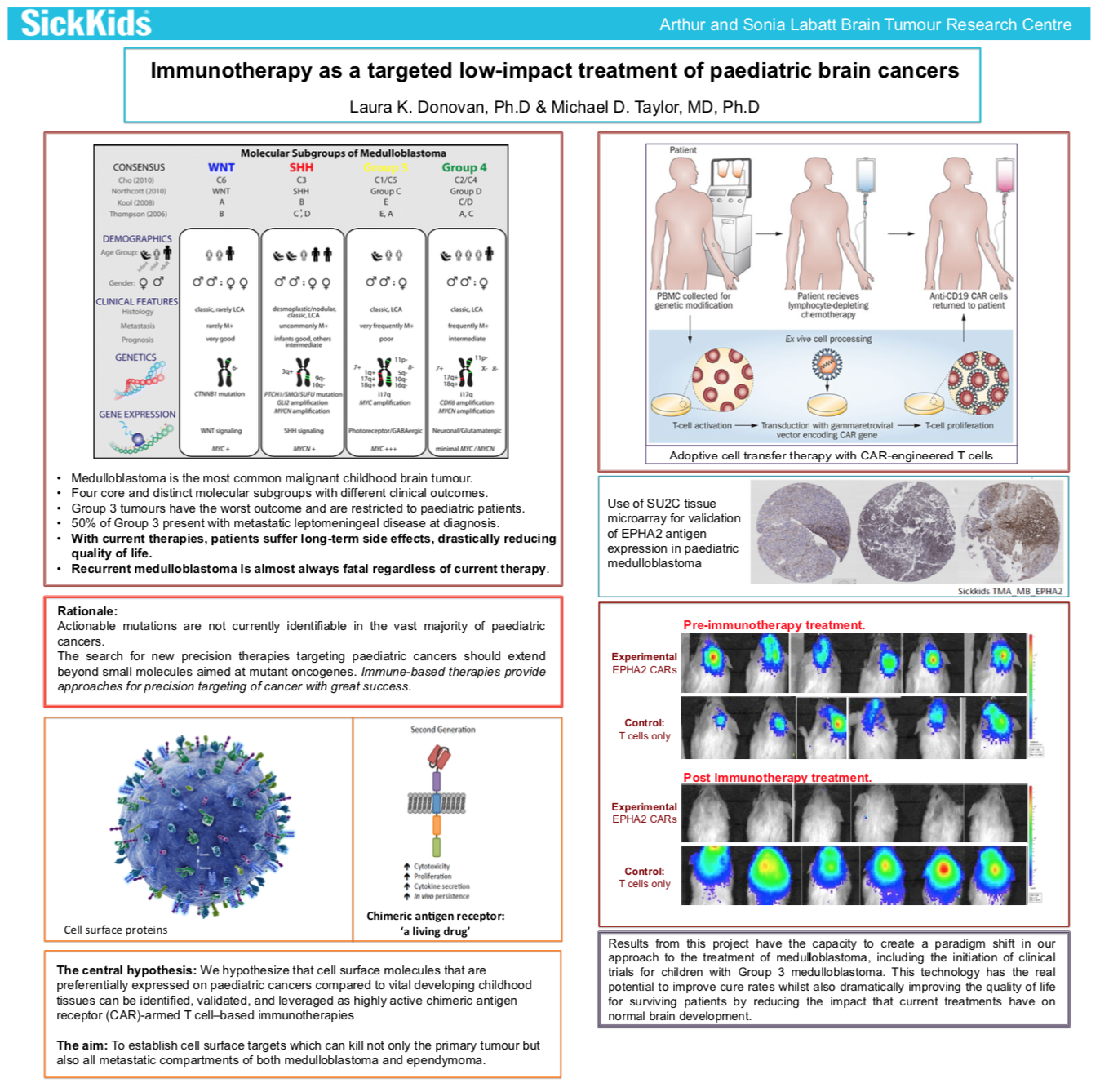 Cell surface proteins
Adoptive cell transfer with 
CAR-engineered T-cells
METHODS
CONCLUSION
In this pilot study, aj;kjdf;lakj l;kja;j ;aj
Aj;djf;ajdkfj;adk; 
Akldj;ajdlfj; aj
Ajkd;fj;aldjf; ja;l j;adj ;l
ACKNOWLEDGEMENT
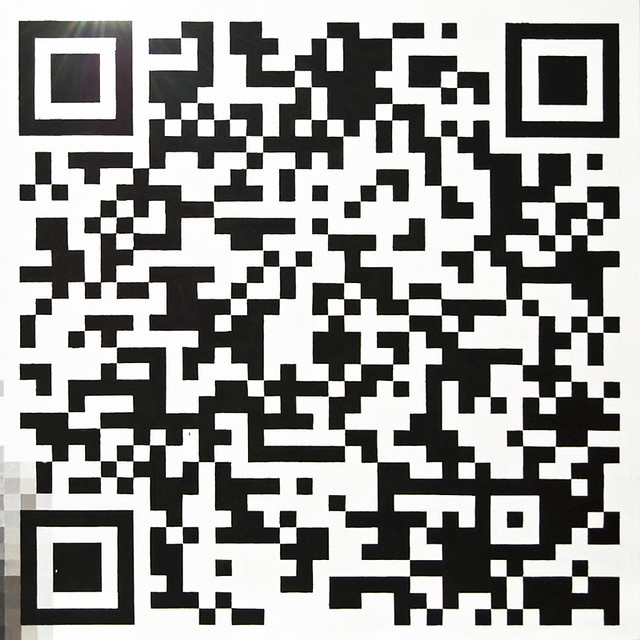 QR code that link to your ePoster on  VoiceThread Website
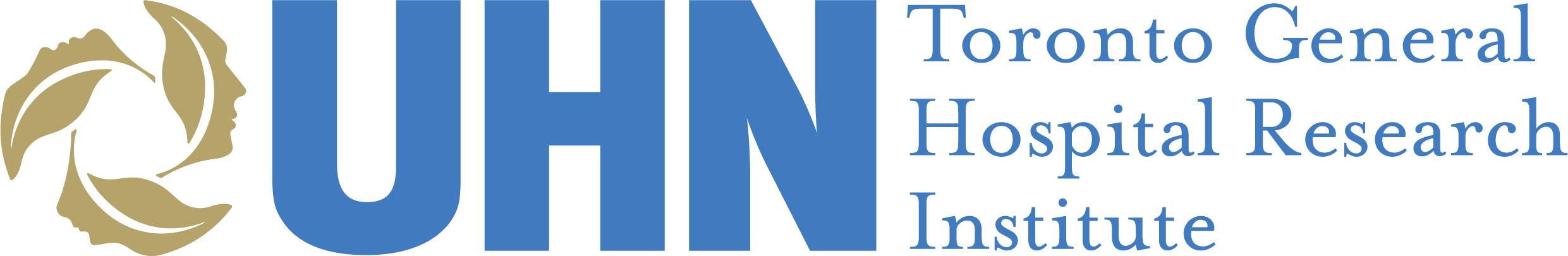 [Speaker Notes: Template]